ادارة الموارد البشرية
استقطاب واختيار الموارد البشرية 

اعداد الطالبة 
أروى محمد علي الحارثي 
  باشراف : 
أ.م.د ندى اسماعيل جبوري
تعريف ألاستقطاب: هو عبارة عن عملية البحث عن والحصول على مرشحين محتملين للوظائف وذلك بالعدد المطلوب والنوعية المرغوبة وفي الوقت المناسب حتى يمكن ان نختار بينهم الاكثر ملائمة لشغل الوظائف الشاغرة في ضوء متطلبات الوظائف وشروط شغلها سواء داخل المنظمة او خارجها
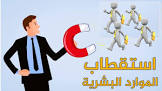 رابعاً: مصادر استقطاب الموارد البشرية.
مصادر الاستقطاب
مصادر الاستقطاب
الداخلية
الخارجية
الداخلية
الترقية 
بالاختيار
النقل بين الوظائف
الترقية 
(الترفيع )
الخارجية
منظمات التوظيف الحكومية والخاصة
وسائل 
الاعلام
التعاقد مع المنظمات
الاتصال بالجامعات والمعاهد العليا
الاتصال بالمنظمات المهنية 
(النقابات)
توصيات الموظفين العاملين في المنظمة
خامساً:العوامل المؤثرة على استقطاب الموارد البشرية .
العوامل المؤثرة في الاستقطاب
حجم المنظمة
ظروف العمل والاجور والمزايا
المستقطب
الخبرة السابقة للمنظمة
الظروف المحيطة بسوق العمل
اتجاة المنظمة نحو النمو او الانكماش
الاتجاهات الاجتماعية 
السائدة
طبيعة الوظائف المعروضة
مشكلات استقطاب الموارد البشرية
اختيار الموارد البشرية
اختيار الموارد البشرية هو عملية انتقاء افضل الموارد البشرية للوظيفة  وذلك باختيار الشخص الذي تتوافر فيه مقومات ومتطلبات شغل الوظيفة من بين جميع الاشخاص الذين جرى جمعهم اثناء وظيفة الاستقطاب في ضوء الشروط المطلوبة للوظيفة . ومن جهة اخرى تم تعريف نشاط الاختيار بأنه العملية التي تهدف الى تحقيق التوافق بين متطلبات وواجبات الوظيفة وبين مؤهلات وخصائص الفرد المتقدم لشغلها
مبادئ اختيار الموارد البشرية
خطوات اختيار الموارد البشرية
01 استلام وفرز مبدئي للطلبات 
 02دعوة المتقدمين لملئ طلبات خاصة بالمنظمة 
03 الاختبارات التي تبين مستوى المتقدمين 
04  عمل مقابلات شاملة لمن تجاوزوا المراحل الثلاثة السابقة 
05 التحقق من خلفية المتقدم للوظيفة 
06 ضخوع المتقدم للفحص الطبي 
07 اتخاذ القرار النهائي بتعيين الاشخاص المناسبين